July 2010
Project: IEEE P802.15 Working Group for Wireless Personal Area Networks (WPANs)

Submission Title: [Some Considerations for Draft VLC Specification]	
Date Submitted: [11 July, 2010]	
Source: [Yeong Min Jang, Nam Tuan Le, Muhammad Shahin Uddin, Mostafa Zaman Chowdhury, Sunwoong Choi, Jaesang Cha, Jinyoung Kim, and Kyesan Lee]           
               Kookmin University, Seoul National University of Technology, Kwangwoon University,     Kyunghee University]                                  

Address [Kookmin University, Seoul, Korea]
Voice:[82-10-8536-6060], FAX: [82-2-910-5068], E-Mail:[ yjang@kookmin.ac.kr]	
Re: []
Abstract:	[Some Considerations for Draft VLC Specification]
15-10-0590-00-0007
Purpose:	[Contribution to IEEE 802.15.7 VLC TG]
Notice:	This document has been prepared to assist the IEEE P802.15.  It is offered as a basis for discussion and is not binding on the contributing individual(s) or organization(s). The material in this document is subject to change in form and content after further study. The contributor(s) reserve(s) the right to add, amend or withdraw material contained herein.
Release:	 The contributor acknowledges and accepts that this contribution becomes the property of IEEE and may be made publicly available by P802.15.
Slide 1
Slide 1
Yeong Min Jang, Kookmin University
July 2010
Contents
Hidden Node Problem 
Hybrid Topology
8B/10B Encoding
Bits Stuffing
Conclusion
Slide 2
Yeong Min Jang, Kookmin University
What is the Hidden Terminal Problem?
July 2010
Hidden terminal problem.
Hidden terminal problem in IEEE 802.15.4 occurs, but not frequently affect the performance.
Low-rate wireless personal area networks
CSMA-CA
IEEE 802.15.4e CTS/RTS for star network topology
FOV
A
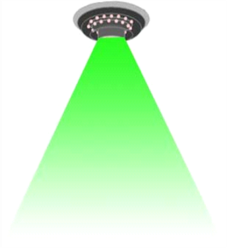 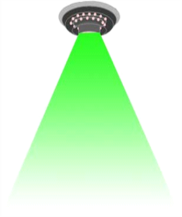 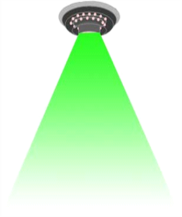 B
C
Hidden Terminal Problem in VLC
July 2010
VLC Characteristics
Limited of Field Of View (FOV)
Inefficient of CSMA-CA 
Proposed MAC protocol
RTS/CTS (802.15.4e)
NAV (802.11)
A, B, C can sense together
C can’t sense B’s signal
RF
VLC
July 2010
Discussion
Current draft VLC specification bases on IEEE 802.15.4
Current draft VLC specification may consider hidden terminal problem.
July 2010
Different Topologies in Draft VLC Specification

- Current draft VLC specification may consider proposed hybrid topology
Existing  Topology
Proposed Topology
Master
P2P
Star
Broadcast
Hybrid
Slave
Direct Communication
Slide 6
Yeong Min Jang, Kookmin University
July 2010
Hybrid Topology
Advantages
Needs a direct communication to maximize resource   
    utilization.
Network throughputs will be increased 

  Disadvantages
Complex protocol
Slide 7
Yeong Min Jang, Kookmin University
July 2010
4B/6B and 8B/10B encoding are used in draft VLC specification
 We need to include an example of 8B/10B encoding scheme
Example : 8B/10B encoding
D X Y
X and Y are integer values of unencoded data bits
LSB
MSB
Uncoded Data
LSB
MSB
LSB
MSB
Coded Data
Slide 8
Yeong Min Jang, Kookmin University
July 2010
Proposed Bits Stuffing  

Prevent data being interpreted as 
Control information
Visibility pattern

Case: 1  
8B: 0000 0000
10B:  0000 01 1111 (make DC balance)

Case: 2  
8B: 1111 1111
10B: 1111 10 0000 (make DC balance)
Slide 9
Yeong Min Jang, Kookmin University
July 2010
Conclusion
Hidden node problem in VLC system
Proposed hybrid topology with direct communication
8B/10B encoding
Proposed Bits stuffing
Slide 10
Yeong Min Jang, Kookmin University